1.1 Préliminaires
Cours 1
Quelques notations
Les ensembles de nombres
Les fonctions
L’ensemble vide:
Élément de:
Union:
Intersection:
A
a
Sous-ensemble de:
B
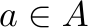 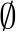 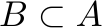 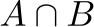 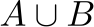 Quelques notations
Les ensembles
Pour tous:
Il existe:
Si ... alors
Si et seulement si
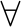 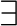 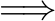 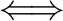 La logique
Pair
Impair
Impair
Pair
Pair
Pair
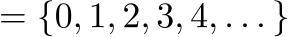 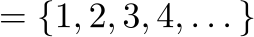 Impair
Impair
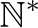 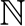 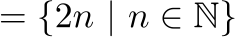 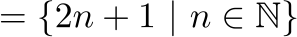 Les ensembles de nombres
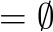 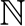 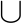 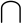 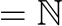 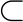 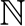 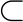 Les entiers naturels
Le fait d’inclure le 0 ou non est une convention qui varie d’un auteur à un autre. Si l’on veut l’exclure, nous l’indiquerons ainsi:
Deux sous-ensembles des entiers sont l’ensemble des nombres pairs et celui des nombres impairs.
On a que
Nombre à développement décimal périodique
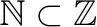 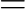 Les entiers relatifs
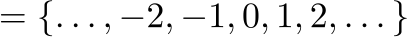 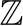 Les rationnels
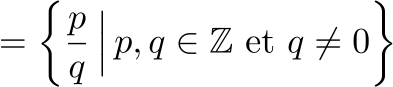 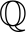 Mais pourquoi ces deux descriptions définissent le même ensemble?
À priori, rien n’indique qu’ils représentent la même chose!
et
Nombre à développement décimal 
périodique
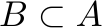 Voyons, à l’aide d’exemple, pourquoi
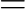 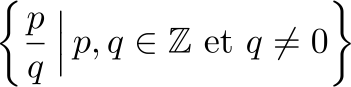 En fait, pour vérifier que deux ensembles sont égaux, il suffit de vérifier que l’un est inclus dans l’autre et vice versa.
C’est à dire
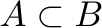 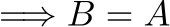 Dans un premier temps, prenons un nombre à développement décimal périodique et vérifions que c’est une fraction.
Ensuite, nous prendrons une fraction et vérifierons que c’est un nombre à développement décimal périodique.
Prenons le nombre
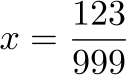 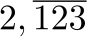 d’où
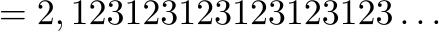 On peut décomposer ce nombre comme suit:
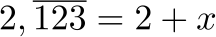 avec
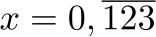 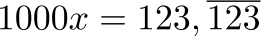 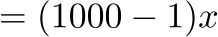 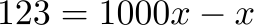 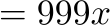 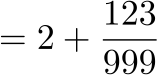 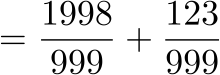 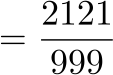 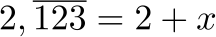 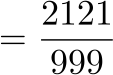 Donc
est bien une fraction.
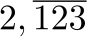 Certaines fractions ont des développements décimaux très simples, par exemple
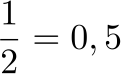 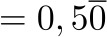 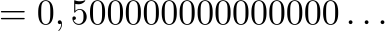 Oui, le développement décimal est périodique, mais on ne voit pas trop pourquoi.
Prenons une fraction un peu plus parlante.
Car les restes sont tous plus petits que
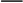 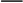 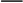 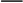 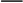 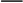 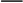 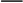 On a donc que
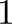 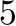 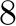 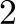 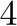 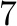 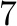 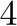 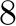 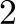 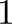 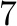 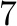 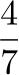 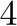 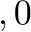 Prenons la fraction
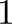 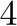 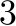 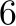 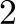 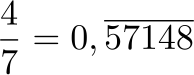 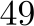 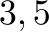 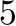 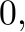 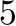 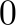 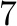 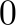 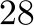 et on voit donc que son 
développement décimal est
périodique.
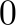 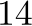 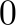 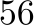 Mais pourquoi ça devrait 
marcher tout le temps?
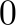 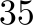 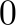 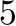 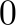 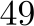 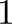 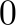 Donc on va inévitablement boucler.
Les nombres à virgule.
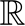 Les réels
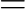 Vous savez qu’il existe des nombres réels qui ne sont pas des nombres rationnels.
Par exemple:
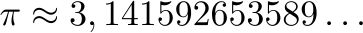 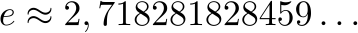 (le nombre d’or)
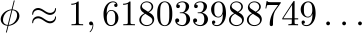 Mais comment fait-on pour savoir que leurs développements ne sont pas périodiques?
Ces nombres pourraient avoir des périodes très grandes!
Vérifier qu’un nombre n’est pas rationnel est en général très compliqué.
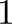 Il serait quand même bien de pouvoir vérifier, au moins pour un nombre, qu’il existe bien des nombres irrationnels
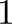 Si on prend le triangle suivant
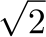 par Pythagore, on a que
est un nombre qui apparait assez naturellement en mathématique.
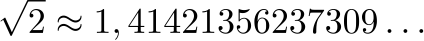 Est-il une fraction?
Supposons
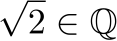 Théorème:
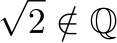 Nous allons prouver ceci par contradiction.
C’est-à-dire, on suppose le contraire et si cette supposition entraîne 
une contradiction, cela voudra dire que notre supposition était fausse.
Preuve:
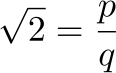 c’est à dire
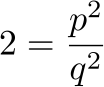 sa fraction réduite.
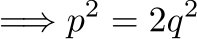 Supposons
Implique que     et     sont les plus petits entiers qui respectent
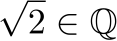 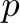 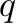 Preuve:
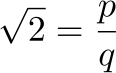 c’est à dire
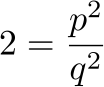 sa fraction réduite.
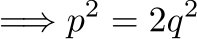 et donc ça aussi.
On peut interpréter ceci géométriquement.
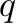 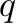 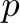 Supposons
où
et
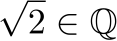 ,
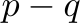 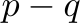 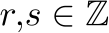 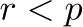 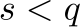 Preuve:
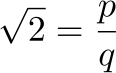 c’est à dire
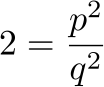 sa fraction réduite.
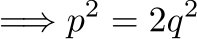 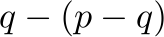 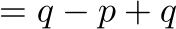 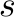 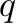 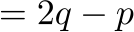 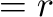 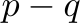 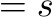 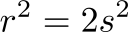 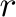 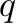 On obtient donc une contradiction.
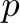 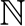 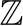 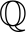 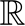 Ces ensembles de nombres sont inclus les uns dans 
les autres comme suit:
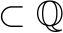 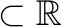 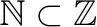 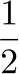 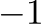 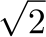 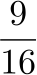 On représente habituellement les réels sur un axe.
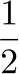 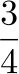 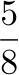 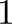 Les réels et les rationnels ont la propriété d’être denses.
C’est-à-dire qu’entre deux rationnels, il y en a toujours un autre.
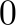 Par contre les naturels et les entiers relatifs ne le sont pas.
Les fonctions
Les fonctions vont être les objets d’étude centrale du cours.
En gros, les fonctions servent à expliciter un lien entre deux quantités.
Vous devriez déjà avoir une connaissance des fonctions, donc ce qui suit est une petite révision.
Ou du moins, des notions connues vues sous un nouvel angle.
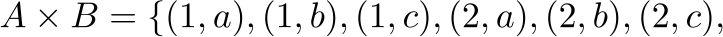 Est une relation car
Une relation entre deux ensembles     et      est un sous-ensemble     du produit cartésien             .
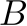 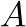 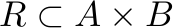 Définition:
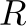 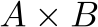 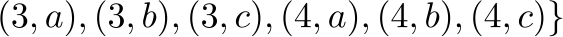 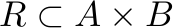 Exemple:
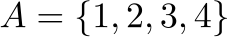 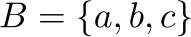 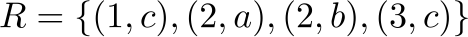 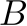 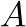 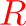 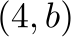 On illustre habituellement l’exemple précédent comme suit.
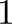 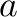 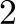 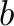 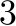 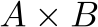 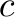 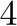 Dans cet exemple, on peut dire que 1 est en relation avec c, que 2 est en relation avec a et avec c et que 3 est en relation avec c.
La nature de cette relation dépend bien sûr du contexte.
On a bien que
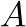 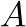 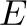 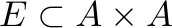 Vous connaissez déjà certaines relations.
Par exemple l’égalité.
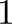 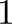 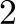 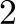 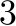 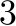 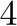 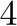 On a bien que
Ou même l’inégalité
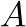 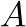 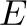 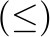 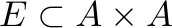 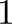 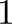 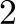 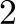 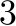 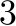 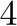 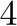 La raison qu’on vient de parler de relation est qu’une fonction est un cas particulier de relation.
Une fonction est une relation telle que chaque élément d’un des deux ensembles (qu’on nomme l’ensemble de départ) est en relation avec au plus un élément de l’autre ensemble (qu’on nomme l’ensemble d’arrivé).
Définition:
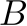 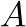 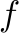 Contrairement à la modélisation de la relation, on utilise des flèches pour les fonctions question de faire ressortir l’ensemble de départ et l’ensemble d’arrivé.
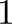 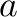 (Départ)
(Arrivé)
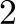 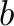 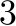 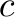 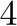 En d’autres termes, une fonction est une relation dont au plus une seule flèche sort des éléments de l’ensemble de départ
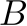 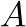 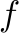 Contrairement à la modélisation de la relation, on utilise des flèches pour les fonctions pour faire ressortir l’ensemble de départ et l’ensemble d’arrivé.
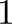 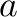 (Départ)
(Arrivé)
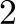 Quelques notations:
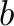 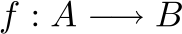 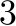 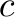 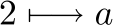 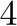 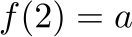 En d’autres termes, une fonction est une relation dont au plus une seule flèche sort des éléments de l’ensemble de départ
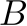 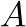 n’est pas une fonction car
La relation suivante
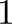 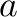 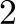 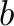 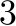 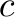 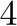 3 est en relation avec plus d’un élément de B
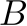 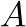 Parfois une fonction a la particularité que si l’on interchange
(Départ)
(Arrivé)
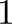 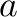 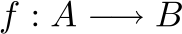 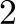 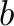 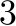 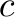 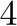 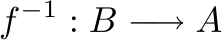 on obtient aussi une fonction.
On nomme une telle fonction, la fonction inverse.
et qu’on note
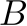 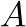 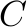 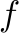 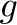 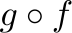 Si on a une fonction de A dans B
et une fonction de B dans C
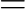 On peut construire une fonction de A dans C comme suit.
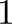 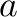 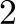 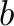 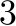 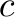 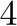 qu’on nomme la composition de fonction
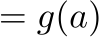 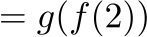 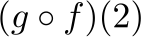 Maintenant qu’on a vu le concept de fonction, regardons un cas particulier de fonction qui va particulièrement nous intéresser cette session.
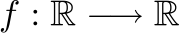 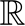 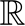 (Arrivé)
(Départ)
Petit problème:
Étant donné que les 
nombres réels sont dense, il va y en avoir des flèches!
Et notre modélisation va ressembler plutôt à ...
D’où le stratagème suivant.
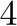 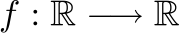 (Arrivé)
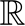 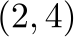 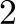 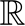 (Départ)
On a que
et on note cela plutôt
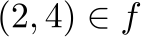 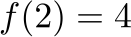 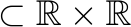 Ici la relation suivante n’est pas une fonction, car ce nombre
(Arrivé)
(Départ)
est en relation avec deux nombres.
# 1.1 et 1.2
Bien qu’une fonction soit un ensemble de couples           telle que chaque    est en relation avec un unique
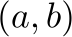 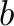 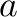 on ne va pas les étudier sous cette forme aussi générale.
On va plutôt étudier les fonctions qui sont données à l’aide d’une règle.
Par exemple la fonction
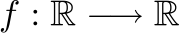 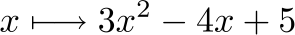 qu’on va noter plutôt comme suit
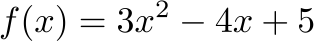 Fonction vs équation.
Malheureusement, les deux concepts sont souvent confondus.
Une équation est une relation, mais pas nécessairement une fonction.
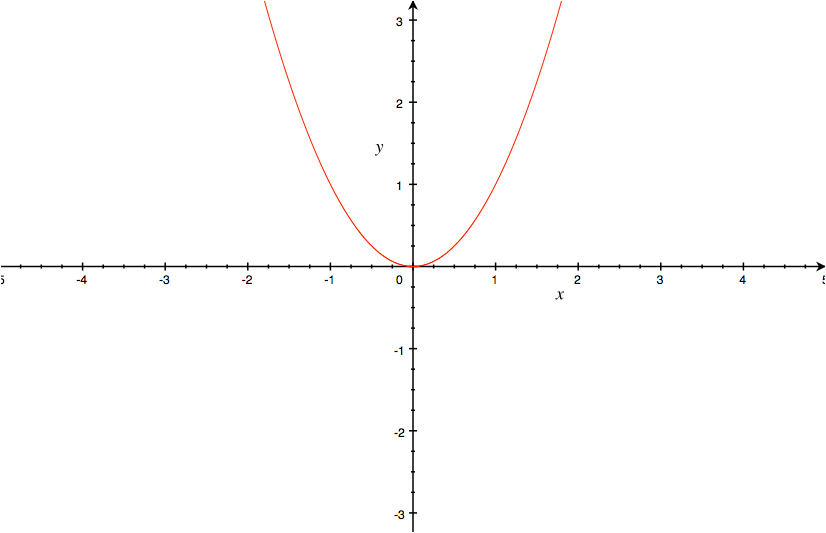 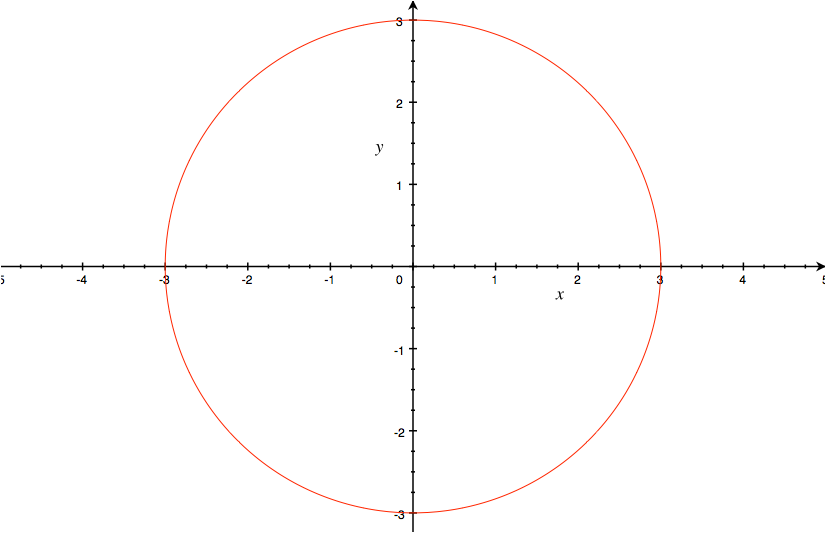 Par exemple:
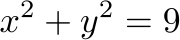 mais elle n’est pas une fonction.
Par contre l’équation
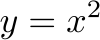 est une fonction et c’est pourquoi on peut écrire:
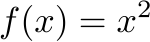 Regardons la fonction
sa fonction inverse est
On a vu qu’une fonction inverse interchangeait le rôle de l’ensemble de départ et celui d’arrivé.
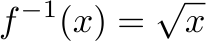 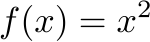 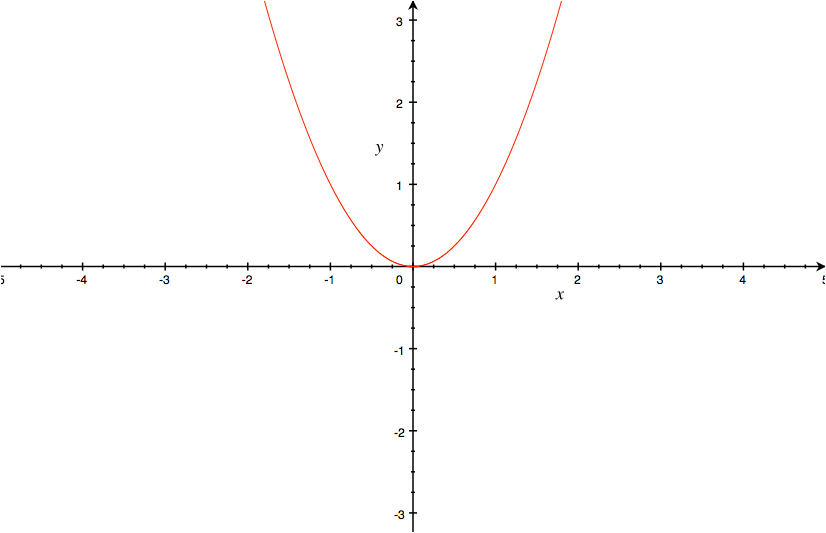 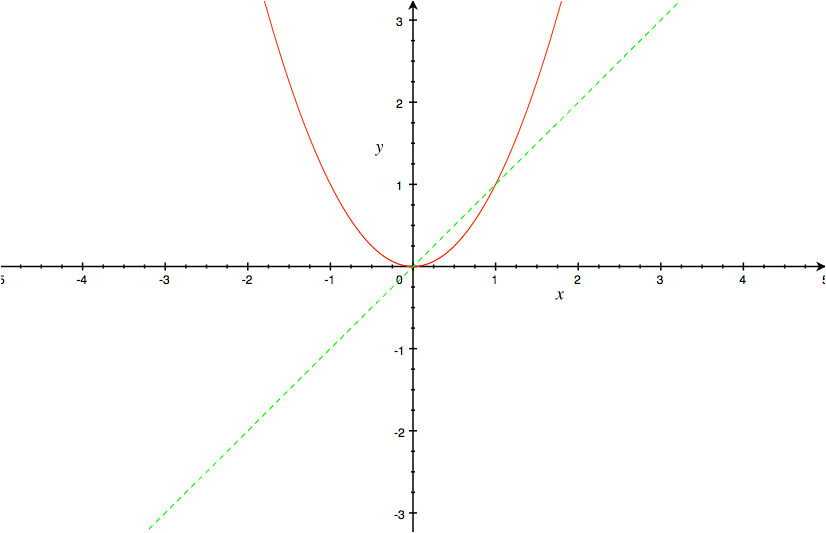 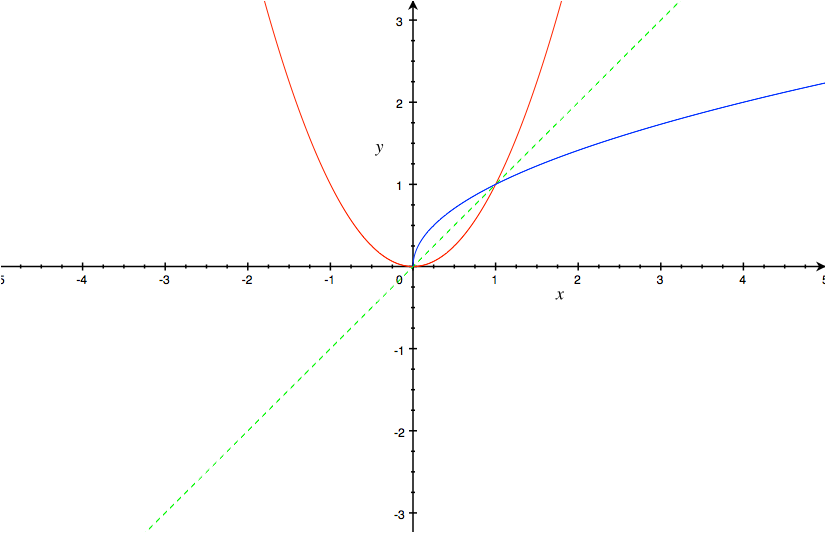 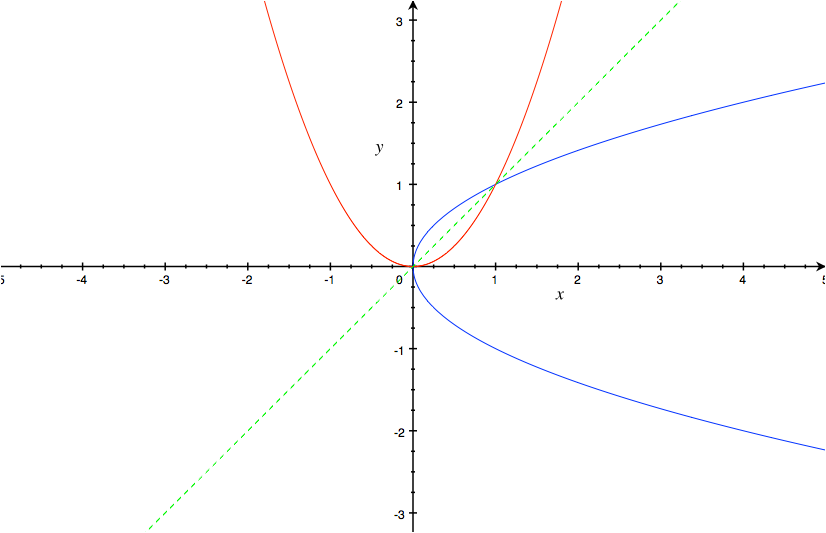 C’est à dire:
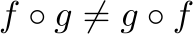 Remarque:
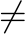 La composition de fonction n’est pas commutative.
Regardons ceci avec un exemple.
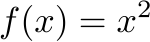 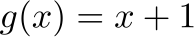 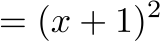 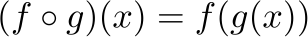 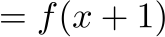 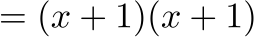 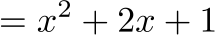 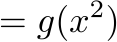 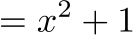 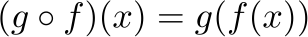 avec
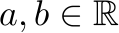 Définition:
Une fonction linéaire est une fonction de la forme
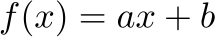 Exemple:
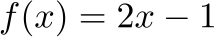 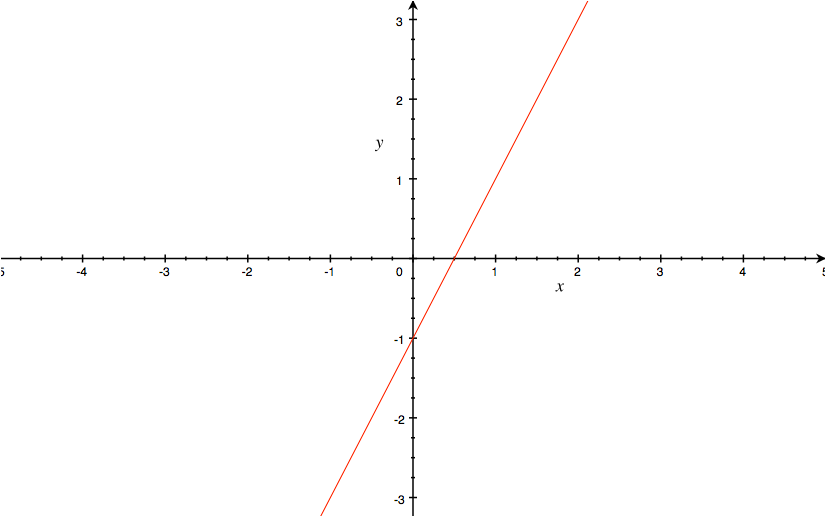 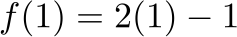 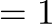 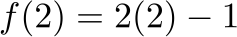 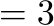 On écrit souvent les fonctions linéaires avec les lettres m et b.
La pente
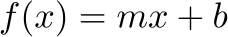 L’ordonnée à l’origine
Que b soit l’ordonnée à l’origine est assez direct...
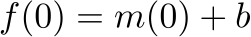 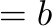 mais vous êtes vous déjà demandé pourquoi m est la pente?
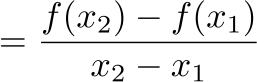 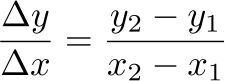 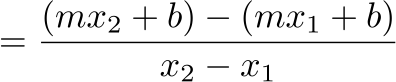 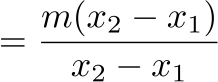 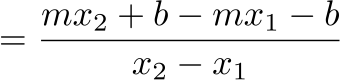 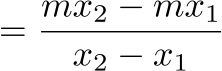 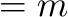 La fonction valeur absolue est la fonction défini par morceau suivante
Définition:
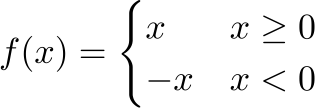 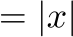 Exemple:
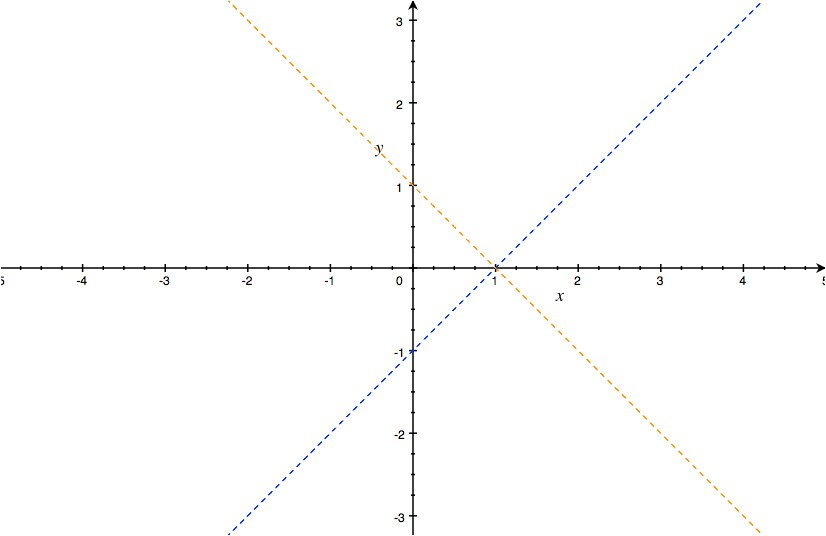 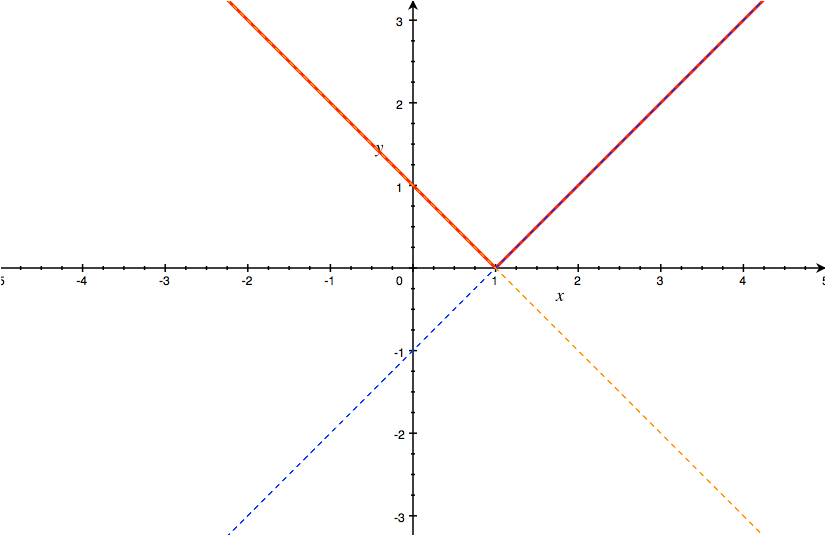 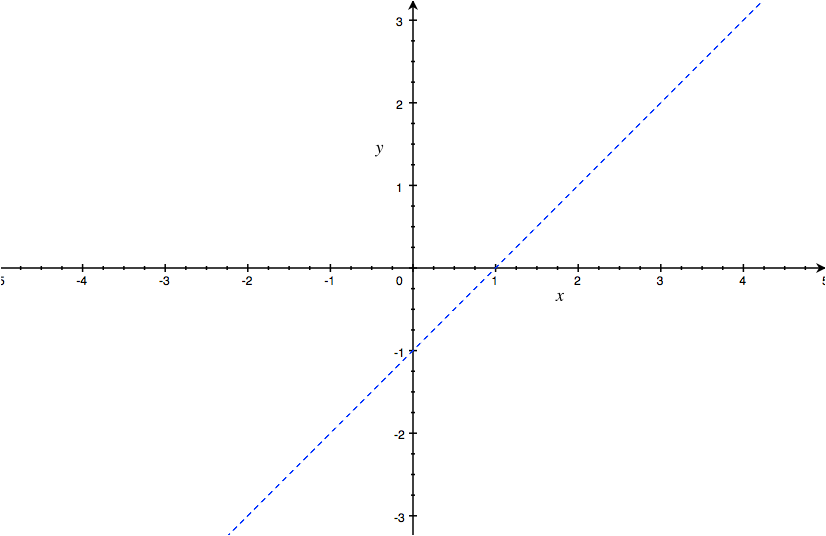 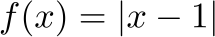 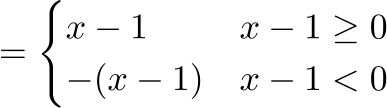 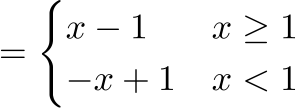 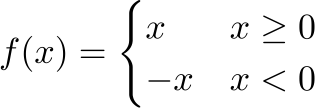 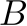 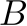 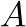 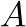 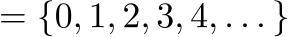 Les nombres à virgule.
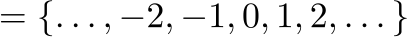 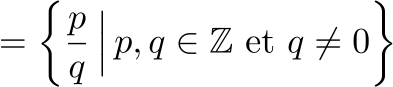 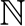 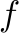 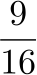 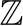 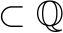 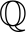 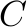 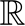 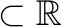 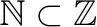 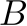 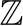 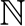 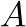 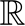 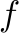 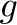 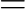 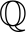 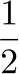 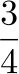 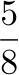 Aujourd’hui, nous avons vu
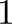 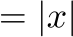 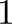 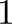 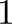 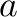 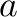 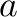 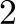 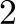 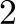 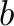 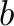 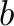 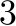 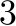 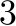 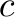 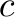 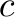 Les ensembles de nombres
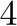 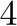 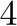 Les fonctions
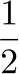 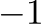 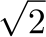 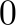 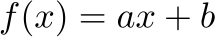 Devoir:
Section 1.1